INSTRUCTIONS:In the Design tab, you can select the background color of the presentation: EY dark background or EY light background.
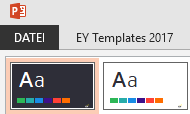 En cas de pandémie, quels sont les défis lors de la mise en réserve dans le secteur de l’assurance non vie?
20 May 2022
Agenda
Page 2
The impacts of the pandemic in the insurance industry + Reserving  process
Underwriting



Investments portfolio


Reserving



Capital Management
Page 3
The impacts of the pandemic in the insurance industry + Reserving  process
Motor Damages
Reserving Timeline
Time lag between case estimates and payment varies depending on the LoB.
Accident / event is reported
Experts set case reserves estimates
Premium is paid for insurance coverage
Accident / event happens i.e. the claim is incurred.
The claim is fully paid
Liability
Presentation title
Page 4
The impacts of the pandemic in the insurance industry + Reserving  process
All of the reserves have been impacted due to the Pandemic!
Reserving Timeline
Accident / event is reported
Experts set case reserves estimates
Premium is paid for insurance coverage
Accident / event happens i.e. the claim is incurred.
The claim is fully paid
Unearned Premium Reserves
Case Reserves
IBNR
Reserves for Loss Adjustment Expenses
Equalization & uncertainty Reserves
Presentation title
Page 5
Agenda
Page 6
What are the main challenges for the different reserve types ?
Unearned Premium Reserves
Distortion in Loss Ratios for 2020 and 2021 for eg. SST/SII
Case Reserves
Delays in claims handling process
Coverage uncertainties
Actuarial IBNR  distortions in historical claims, and uncertainties on the future development
Additional IBNR  new estimations needed
IBNR
Equalization Reserves
Determining the right amount inline with the business plan
Reserves for Loss Adjustment Expenses
Increase in court cases due to policy wording
Presentation title
Page 7
[Speaker Notes: Business Plan  Equalization]
Agenda
Page 8
What are the main challenges for IBNR reserving?
The basic reserving methods such as Chain-ladder and Bornhuetter Ferguson, are based under the assumption that there is a mirroring effect. i.e. the past historical data is representative of the future
Page 9
[Speaker Notes: The paid might not include inflation, but the case reserves do
Fixed costs in the past, costs already set in the past.
Challenges to see whether this is only for one LoB or all LoBs, what are the main drivers. i.e.
Motor  damage car part, liability with wage]
What are the main challenges for IBNR reserving?
?
What happens if there is a “Black Swan Event” such as COVID 19, where the future development is no longer representative of the future?
The basic reserving methods such as Chain-ladder and Bornhuetter Ferguson, are based under the assumption that there is a mirroring effect. i.e. the past historical data is representative of the future
Page 10
[Speaker Notes: The paid might not include inflation, but the case reserves do
Fixed costs in the past, costs already set in the past.
Challenges to see whether this is only for one LoB or all LoBs, what are the main drivers. i.e.
Motor  damage car part, liability with wage]
What are the main challenges for IBNR reserving?
?
What happens if there is a “Black Swan Event” such as COVID 19, where the future development is no longer representative of the future?
In 2020 the lower end of the triangle was uncertain. However many analysts believed that 2020 would just be an outlier.
The basic reserving methods such as Chain-ladder and Bornhuetter Ferguson, are based under the assumption that there is a mirroring effect. i.e. the past historical data is representative of the future
Page 11
[Speaker Notes: The paid might not include inflation, but the case reserves do
Fixed costs in the past, costs already set in the past.
Challenges to see whether this is only for one LoB or all LoBs, what are the main drivers. i.e.
Motor  damage car part, liability with wage]
A
Distortions on the Claims Pattern
What are the main challenges for IBNR reserving?
B
Distortions on Loss Ratios
C
Forward Looking challenges
What happens if there is a “Black Swan Event” such as COVID 19, where the future development is no longer representative of the future?
C
B
In 2022 we have now the following challenges:
A
C
?
Disruptions in the triangles – due to 1st order effects.
A
Disruptions in premium vectors and Loss Ratios - due to 1st order effects.
B
A
Forward looking challenges – due to second order effects, such as Inflation.
C
Page 12
[Speaker Notes: The paid might not include inflation, but the case reserves do
Fixed costs in the past, costs already set in the past.
Challenges to see whether this is only for one LoB or all LoBs, what are the main drivers. i.e.
Motor  damage car part, liability with wage]
A
Distortions on the Claims Pattern
What are the main challenges for IBNR reserving?
B
Distortions on Loss Ratios
C
Forward Looking challenges
The basic reserving methods rely on historical data – hence these are based on the assumption that the past represents the future (which currently this assumptions has proven to fail)

Disruptions in the triangles – Claims patterns 
Frequency
Severity
Time Lags

Disruptions in premium vectors and Loss Ratios

Forward looking challenges
Inflation
Change in customer behavior in the long run
Change in legal environment

Increased uncertainty in the amount to be reserved  additional reserves might be required
A
B
C
Presentation title
Page 13
Agenda
Page 14
A
Distortions on the Claims Pattern
How were the claims patterns impacted by the pandemic?
B
Distortions on the Loss Ratios
C
Forward Looking challenges
COVID 19 Losses
COVID 19 Benefits
Page 15
A
Distortions on the Claims Pattern
How were the claims patterns impacted by the pandemic?MTPL
B
Distortions on the Loss Ratios
C
Forward Looking challenges
Key considerations
The MTPL Lob has indeed seen a decrease in frequency  due to lockdowns, there are less cars circulating and therefore less accidents.
In CH however, it has been evidenced a reverse frequency trend in 2021 and expect the same for 2022 compared to 2020 mainly due to the following:
Increase in car use  people prefer to use the car rather than public transportation to avoid exposure.
When restrictions were lifted there was a wave of people wanting to go out.
Commercial vehicles  increase in severity because people were driving faster due to less traffic.
In some countries such as Italy, it has been evidenced that there is a decrease in the severity, due to the so called “weekend-effect”. The “weekend-effect” refers to the effect that more severe accidents used to occur during the weekends due to higher alcohol consumption during the weekends. Due to lock-down of clubs and bars the weekend-effect was no longer present during AY 2020 and AY 2021.
Challenge
This change of trend makes it difficult to reserve, as the post covid conditions 2022+ will indeed be different from the 2020 and 2021 lock-down situation, also certainly different than what we evidenced before the pandemic. The challenge here is that the historical claims and its past development do not necessarily represent the future for this LoB.
[Speaker Notes: overruling the famous “Orient Express” - which found that a hotel in New Orleans was not entitled to substantial payouts following a hurricane because it would have suffered losses irrespective of damage - claim]
A
Distortions on the Claims Pattern
How were the claims patterns impacted by the pandemic?
B
Distortions on the Loss Ratios
C
Forward Looking challenges
COVID 19 Losses
COVID 19 Benefits
Page 17
A
Distortions on the Claims Pattern
How were the claims patterns impacted by the pandemic?Business Interruption
B
Distortions on the Loss Ratios
C
Forward Looking challenges
Key considerations
Business interruption insurance is meant to help offset the financial losses when operations are temporarily halted due to a covered event. 
Usually this covers the losses after a relatively short waiting period (36-72h) from the event till the business is back to normal.
Challenge
The challenge for the insurance industry during the COVID 19 pandemic was that many SMEs went bankrupt due to the pandemic and in some cases the business interruption policies were / will be triggered depending on the following variants:
Policy wording  some policies deliberately excluded pandemics, others did not.
Country Jurisdiction  definition and interpretation of what a business interruption policy should or should not cover.
Page 18
A
Distortions on the Claims Pattern
How were the claims patterns impacted by the pandemic?Business Interruption – Key Example
B
Distortions on the Loss Ratios
C
Forward Looking challenges
Helvetia as many other insurers had decided to voluntarily pay some policyholders due to Business Interruption for COVID 19 losses. 

While some policyholders accepted the payments, some others did not and one of them actually sued Helvetia for not fully covering the COVID 19 losses. The Restaurant owner Colombo from Baden decided to challenge the exceptions of a pandemic vs. epidemie in the contract.

Although the Aargau Commerce Tribunal had ruled for the insured in 2021, after the appeal made by Helvetia to the Federal Tribunal, the Federal Tribunal ruled in favour of the Insurer, stating that the wording excluding phase 5 or 6 of the WHO was clear in the contract.

This gives clarity and precedence not only for Helvetia, but for all of the insurance industry that have this exclusion in their policies, hence allowing for a more clear sensitivity around their reserving process.
Helvetia 
case
Challenge
The reserving challenge for the insurance industry is to determine the probability of success or failure from the Legal team and therefore determine the best estimate of losses.
[Speaker Notes: overruling the famous “Orient Express” - which found that a hotel in New Orleans was not entitled to substantial payouts following a hurricane because it would have suffered losses irrespective of damage - claim]
A
Distortions on the Claims Pattern
How were the claims patterns impacted by the pandemic?Delays in the claims handling process
B
Distortions on the Loss Ratios
C
Forward Looking challenges
Delays due to lockdown and personal covid cases
Motor Damages
Reserving Timeline
Delays due to court decisions or disruptions in the supply chain
Accident / event is reported
Experts set case reserves estimates
Premium is paid for insurance coverage
Accident / event happens i.e. the claim is incurred.
The claim is fully paid
Challenge
The reserving challenge is to determine whether a decrease in frequency is due to a change in risk profile or only due to delays in the claims handling process.
Liability
Presentation title
Page 20
Agenda
Page 21
A
Distortions on the Claims Pattern
What is one of the main forward looking challenges?Inflation
B
Distortions on the Loss Ratios
C
Forward Looking challenges
Key considerations
A major outcome of the COVID 19 pandemic is a rise in inflation in particular due to the following:
Supply chain disruptions  
The pandemic caused the greatest supply-chain disruption of the modern era. Lockdowns and COVID 19 measures has shorten the supply of workers and therefore reduced and delayed the supply of goods. From acquiring  the raw materials, to processing them for production and then shipping them. 
Demand remains high  
Government measures to protect consumers have made the demand to remain stable.

Not only due to the pandemic but also due to the current Ukraine – Russia conflict, inflation is currently at the highest level compared to the last several decades.
Challenge
The increase in inflation is a challenge for the insurance industry since the current practice is that claims inflation is already included in the historical claims data and therefore implicitly captured in the projections, however over the past decades we have been in a very low inflationary environment and therefore the past is no longer representative of the future.
Page 22
Agenda
Page 23
What does it mean for the Actuary?
The Actuary needs to work even more closely with the claims department, in order to understand the observed changes in the claims pattern and the trends going further.
The actuary needs to closely monitor the reserves with AvE. and PYD analysis, as well as sensitivities and further rely on scenarios.
The classical actuarial methods might need to be adjusted for certain LoBs.
The Actuary needs to use more expert judgements in order to estimate additional reserves.
Actuaries need to deal with new kinds of risks.
Page 24
Agenda
Page 25
Conclusions
COVID 19 heavily impacted the whole insurance industry and the reserving process.

The pandemic distorted the historical claims for the most recent accident years for several reasons. The challenge for the actuary is to determine whether this is to be considered as an outlier or if this will indeed impact the long term projections. Hence adjustments to the actuarial methods are required.

COVID 19 has materially increased the uncertainties of the reserves estimates, additional reserves’ estimations have to be provided for risks not evidenced in recent past  i.e. inflation risk, legal risks, others.

Historically established parts of the reserving processes potentially needed to be adjusted (reserving guidelines, Business Plan, actuarial method documentation).
Page 26
Bibliography
LSA – Loi fédérale sur la surveillance des entreprises d’assurance – RS 961.01- du 17 décembre 2004 (Etat le 1er janvier 2020)
OS – Ordonnance sur la surveillance des entreprises d’assurance privées - RS 961.011 - du 9 novembre 2005 (Etat le 1er janvier 2016)
OS- FINMA - Ordonnance de l’Autorité fédérale de surveillance des marchés financiers sur la surveillance des entreprises d’assurance privées – RS 961.011.1 - du 9 novembre 2005 (Etat le 15 décembre 2015)
The impacts of COVID-19 on the insurance industry - Actuaries in government (blog.gov.uk)
COVID-19: Impact on reserving – survey results (linkedin.com)
The impact on actuarial reserving from COVID-19 | Digital Insurance (dig-in.com)
Legal disputes could prove a sting in the tail for UK Covid-19 BI losses (insuranceinsider.com)
Supreme Court sides with FCA in BI test case in major blow for insurers (insuranceinsider.com)
Helvetia se tourne vers le tribunal fédéral | Bilan
Assurance épidémie: le Tribunal fédéral tranche en faveur de l’assureur - Le Temps
claims-inflation-emerging-risk-non-life-insurers.pdf (actuaries.org.uk)
Prices | Federal Statistical Office (admin.ch)
Prices - Inflation forecast - OECD Data
Page 27
Appendix
Page 28
Business Interruption – Key Example 2
In the UK, for example the Supreame Court ruled in favour of the Financial Conduct Authority FCA, versus several insurance companies (Hiscox, Zurich, Britannica, Arch, Argenta, MS Amlin, QBE and RSA). 
The FCA performed a test case of 21 policy wording and the court concluded that the policyholders were indeed entitled to claim.
Although the ruling did give a level of clarity around which policies should be affected (amounting to 1.2bn USD as of July 2021). It is now clearer that there will be a long tail for BI claims, mostly driven by further litigations covering for example:
Aggregation of losses for Big clients (1 pub or many pubs)  Where the limits set per location of in aggregate?
If multiple COVID 19 lockdowns should be considered as 1 event or as many different events.
Some wording related to untested policies by the FCA have still some ground for appeal.
Stonegate
“Insurers might accept that coverage was triggered, but how many incidents, occurrences or events there were, and related aggregation issues, drives how much the policyholder can recover” Lydia Savill, a counsel at Hogan Lovells.
[Speaker Notes: overruling the famous “Orient Express” - which found that a hotel in New Orleans was not entitled to substantial payouts following a hurricane because it would have suffered losses irrespective of damage - claim]
Thank you very much for your attention!
Page 30
Presentation title